Conséquences duchangement climatique
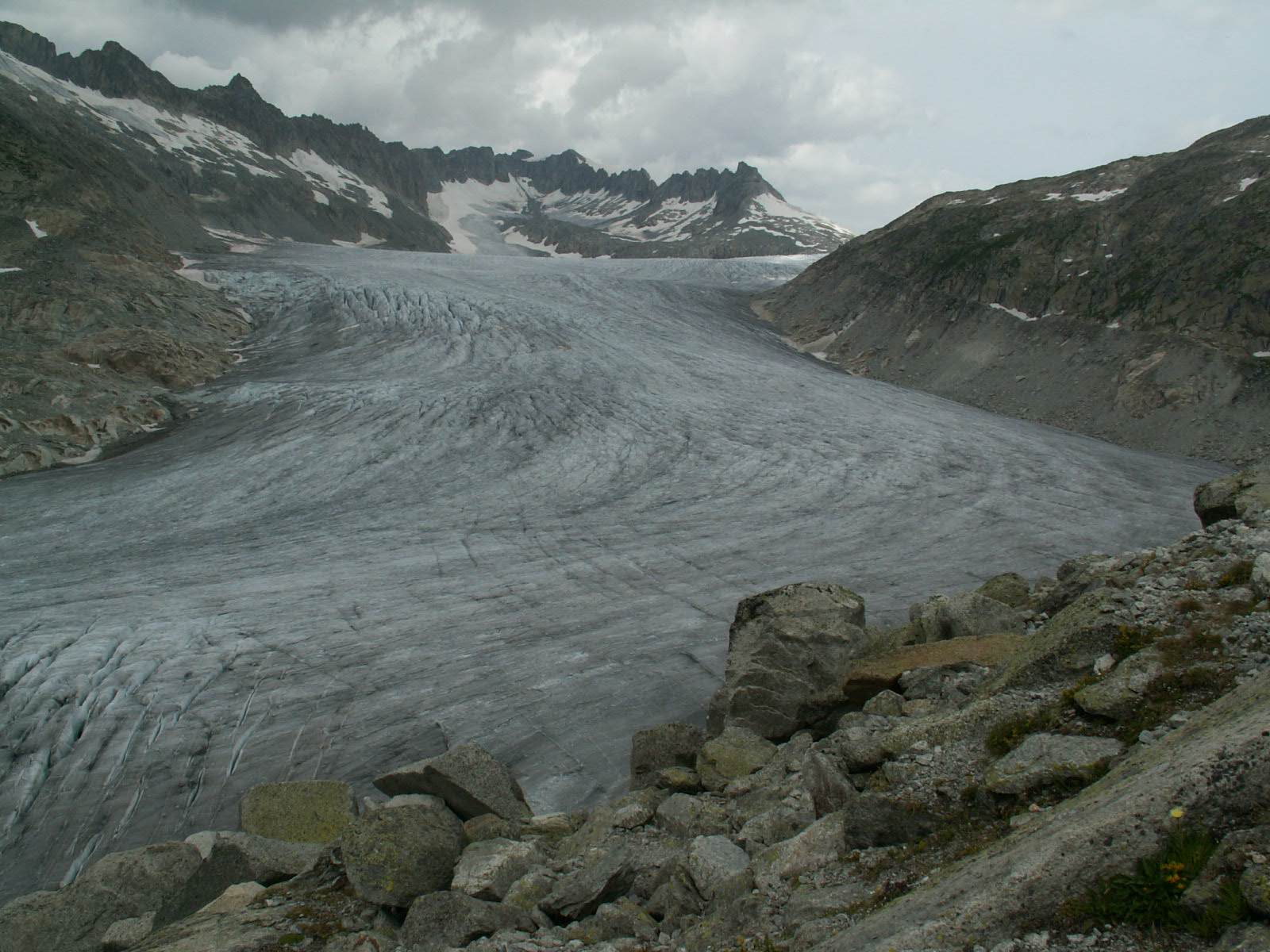 Martin BenistonInstitut des Sciences de l’EnvironnementUniversité de Genève
Champéry, le 25.09.2015
IPCC, 2007; 2013
Impacts climatiques
DT par rapport à 1980-1999
0
1
2
3
4
5
Eau
Plus d’eau à l’équateur et dans les hautes latitudes
Moins d’eau dans les latitudes tropicales et climats  secs
Des millions de personnes affectées par le stress hydrique
30%
Extinctions d’espèces
Extinctions à large échelle
Eco-
systèmes
Blanchiment du corail
Sévère mortalité du corail
Les écosystèmes deviennent des sources de carbone
15%                              40%
Nouvelles distributions géographiques d’espèces                                  Risques élevés de feux
Impacts négatifs pour des petites exploitations
Agri-
culture
Réduction généralisée de
la productivité des latitudes tropicales
Réduction de la productivité
de certaines céréales dans les tropiques
Augmentation de la productivité de
céréales dans les moyennes latitudes
Réduction de la productivité de  certaines
céréales dans les latitudes moyennes
Océans
Augmentation des dommages
liés aux tempêtes et aux
inondations côtières
Perte de 30% des écosystèmes côtiers
100-150 millions de personnes affectées
par la hausse du niveau des océans
Santé
Augmentation de la malnutrition, ainsi que des maladies cardio-vasculaires et infectieuses
Plus grande morbidité et mortalité liées aux extrêmes (canicules, sécheresses, inondations)
Nouvelles aires de propagation de maladies transmises par des vecteurs
Systèmes de santé sous pression
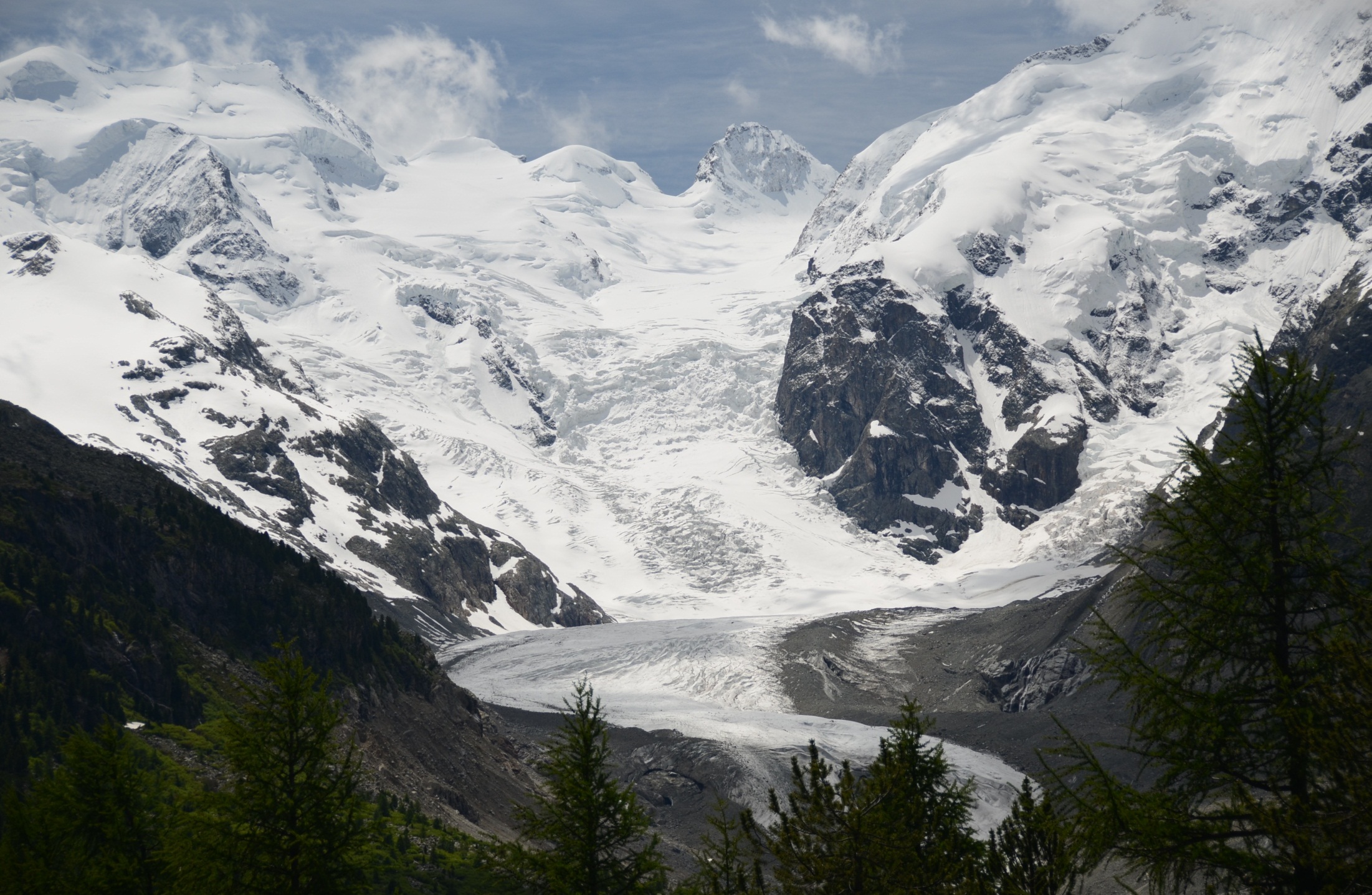 Impacts sur l’eau
Le montagnes: région-source de 60% des rivières du globe
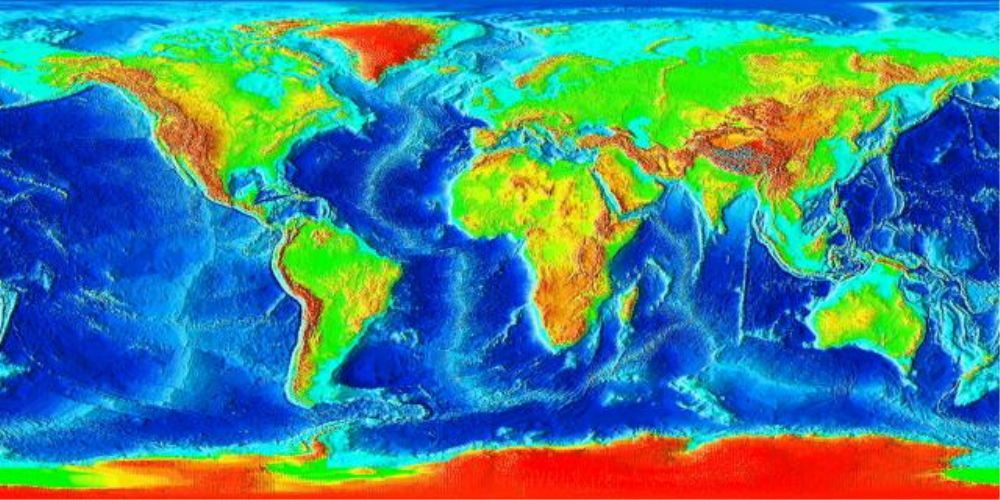 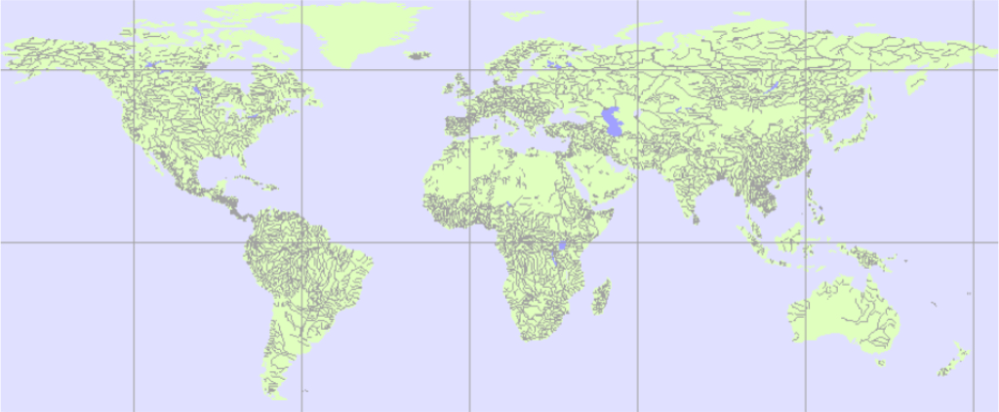 Les Alpes: le château d’eau de l’Europe
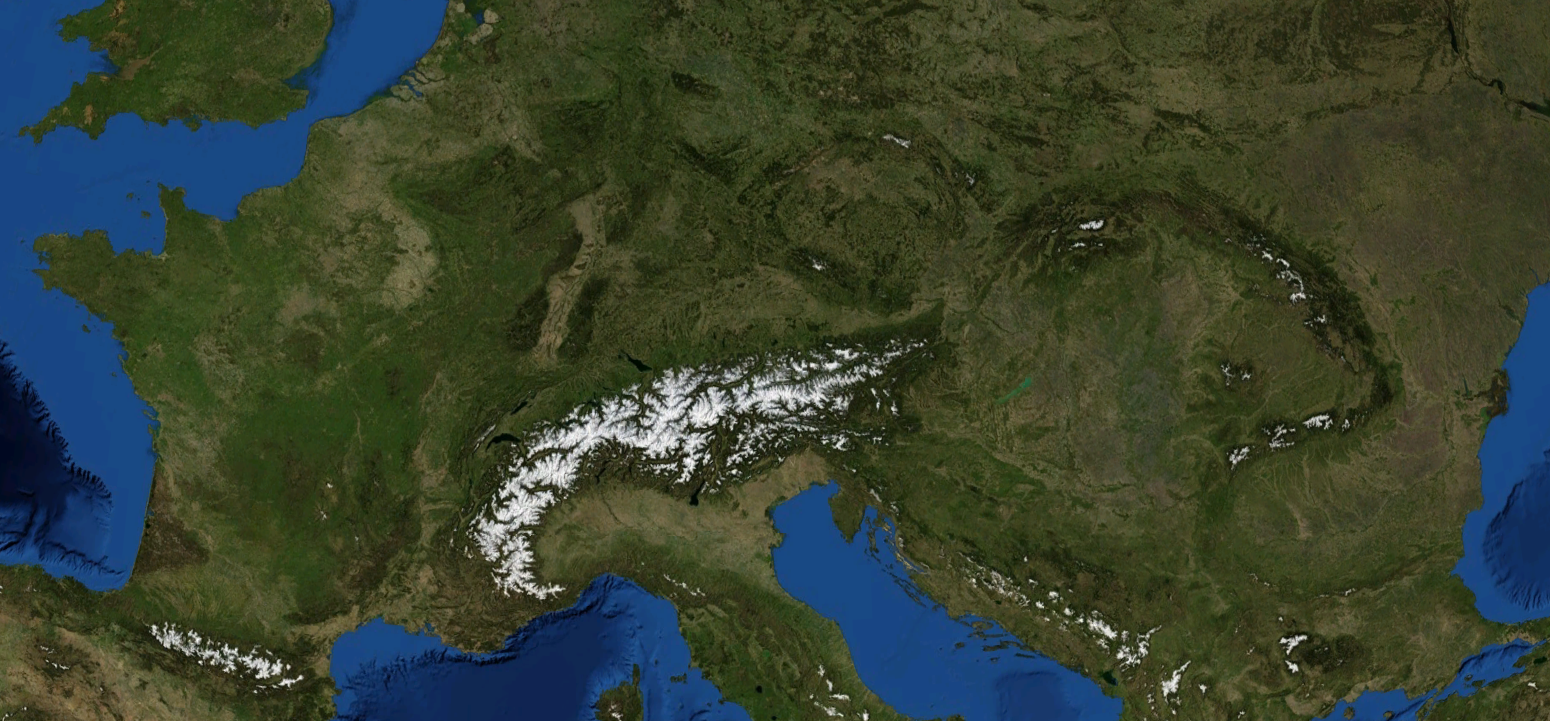 Bassin du Rhin
>50 million
Bassin du Danube
>80 million
Bassin du Rhône
>15 million
Bassin du Pô
>15 million
Changements dans la région d’Aletsch, 1850-2005
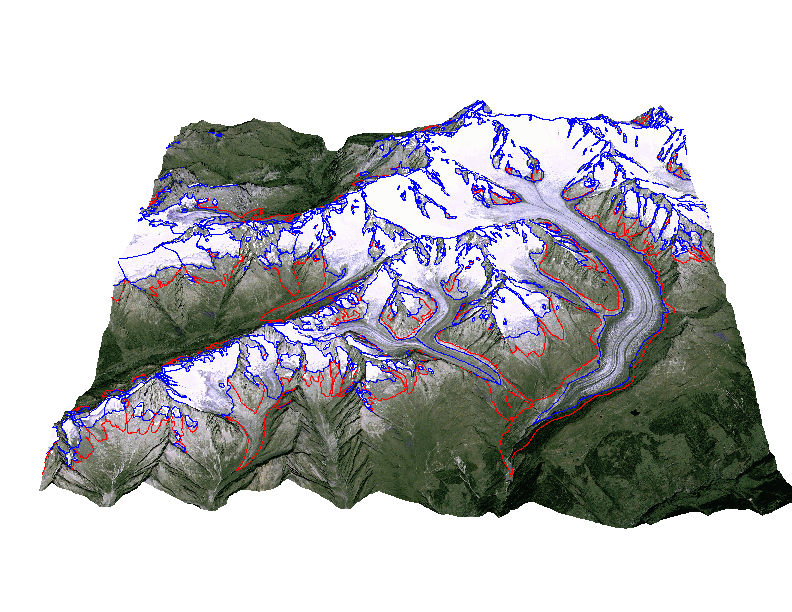 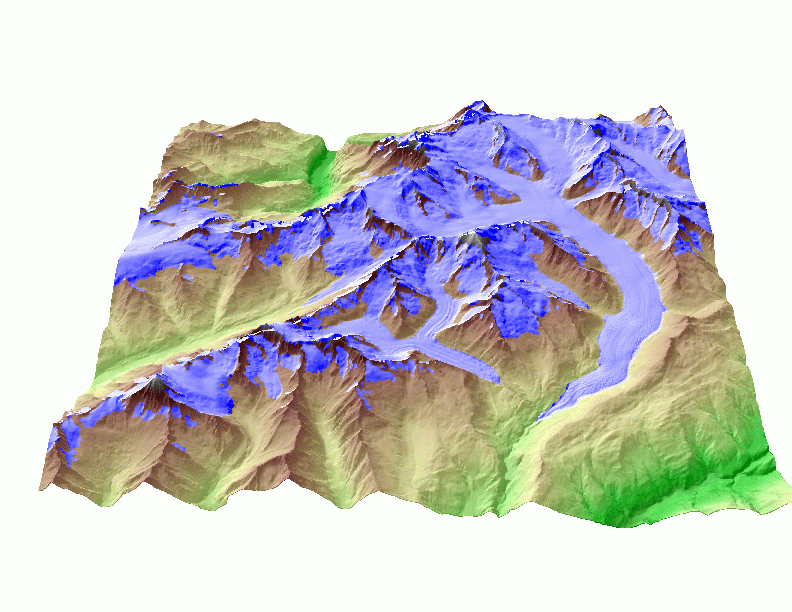 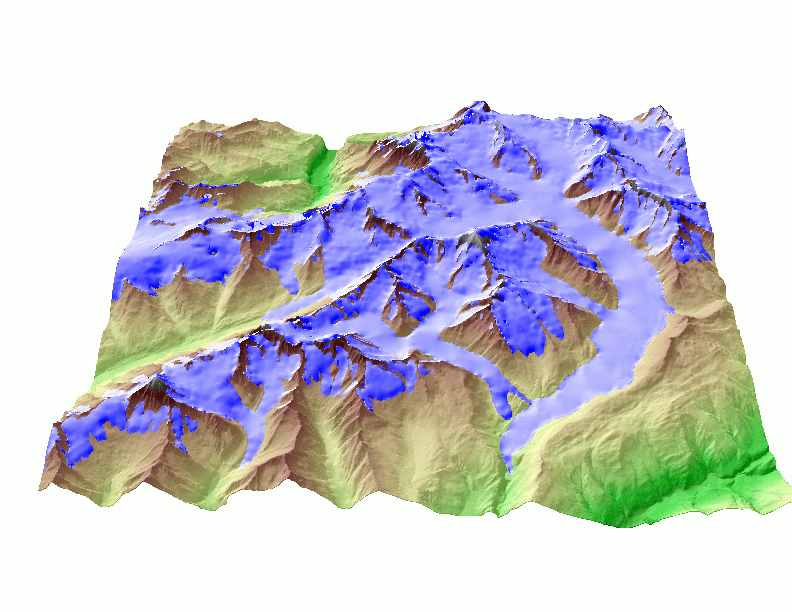 Recul du Glacier du Rhône: 1870-2000
Mécanismes de contrôle des débits pour le Rhône suisse
Eléments déterminants pour les débits
Climat
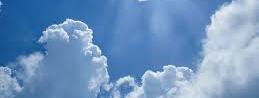 Entrées d’eau
Sorties d’eau
Evaporation
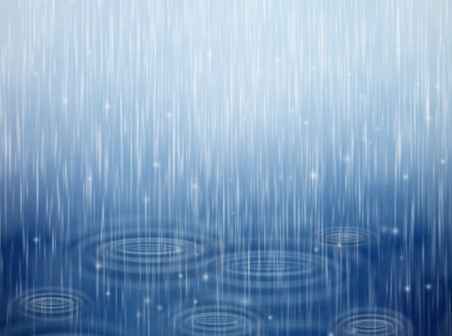 Liquide
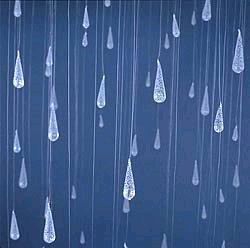 Infiltration
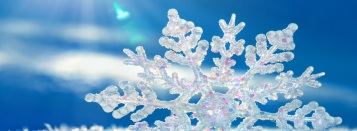 Précipitations
Neige
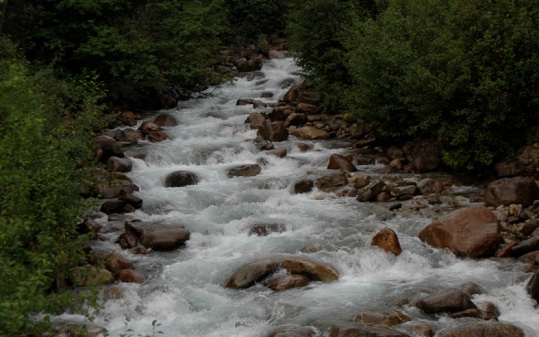 DEBITS
Systèmes naturels
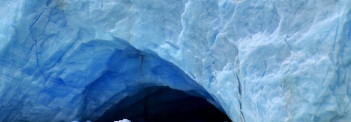 Glace
Systèmes naturels
Entrées
d‘eau
Sorties
d‘eau
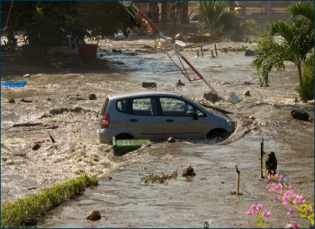 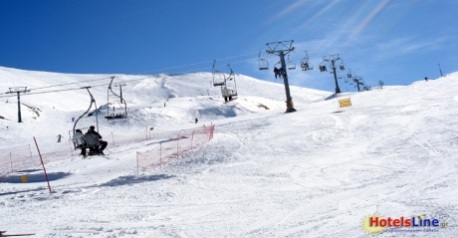 Tourisme
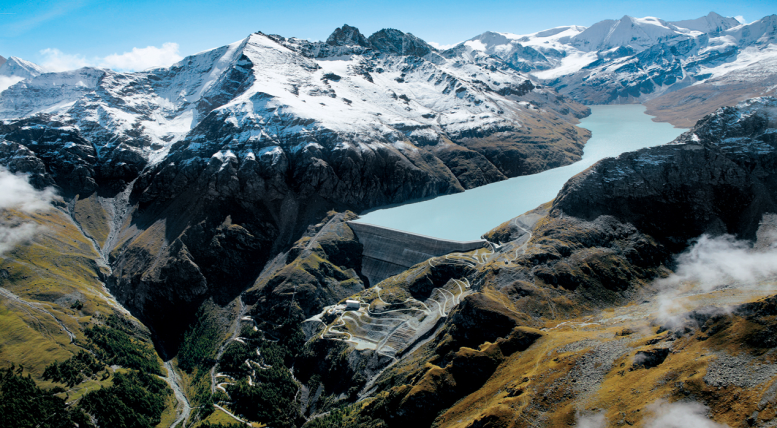 Ev. extrêmes
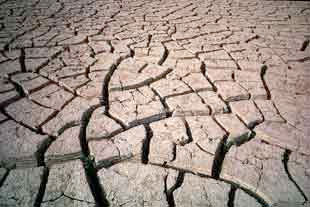 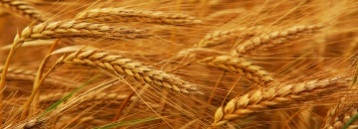 Agriculture
Secteurs
économiques
Hydro-énergie
Secteurs économiques
Débits du Rhône en Valais pour la période de référence 1961-1990
400
1961-1990
350
300
250
200
Débits mensuels moyens [m3/s]
150
Beniston, 2010: Journal of Hydrology
100
Fusion estivale
des glaciers;
pluies d’orages
Fonte du manteau neigeux
50
0
J
F
M
A
M
J
J
A
S
O
N
D
Quelle évolution ces prochaines décennies?
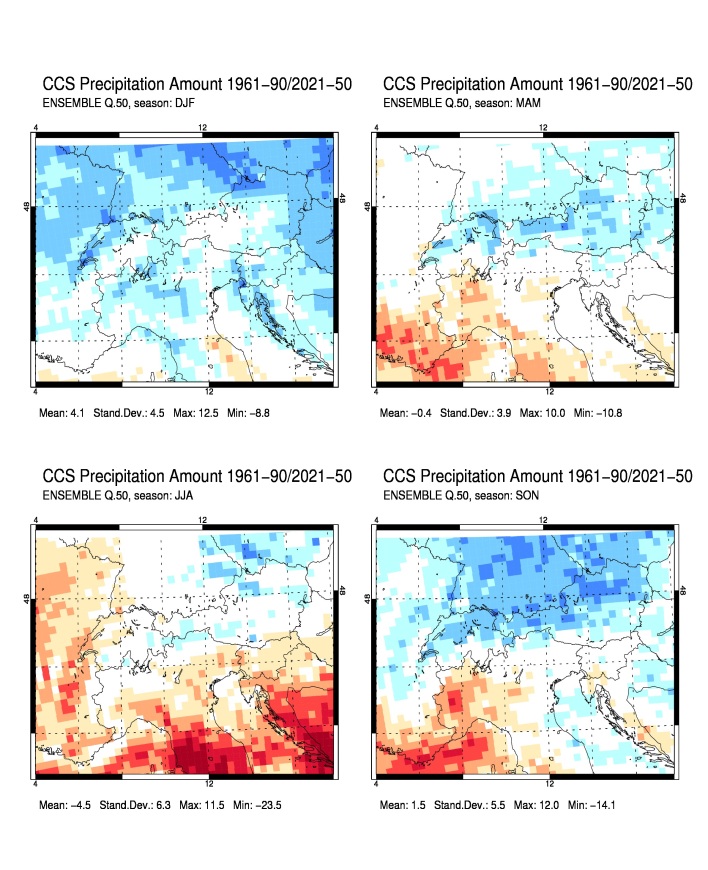 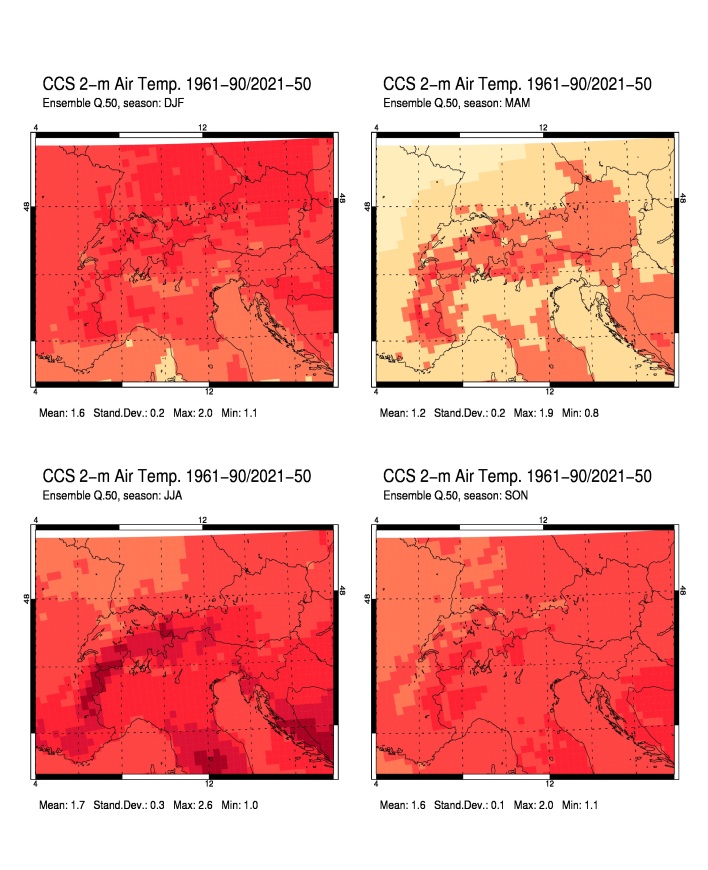 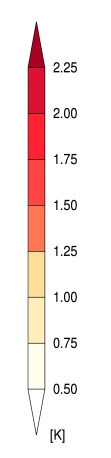 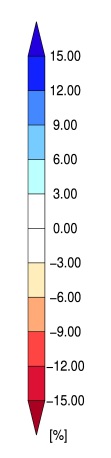 Gobiet et al., 2014:
Science of the
Total Environment
Changements de températuresalpines
DJF
DJF
Temp
Precip
JJA
JJA
Changements des températuressaisonnières (à 2,500 m)
Beniston, 2006:
Geophysical Research Letters
15
1961-1990
10
2071-2100
5
Température [°C]
0
-5
Hiver
Printemps
Eté
Automne
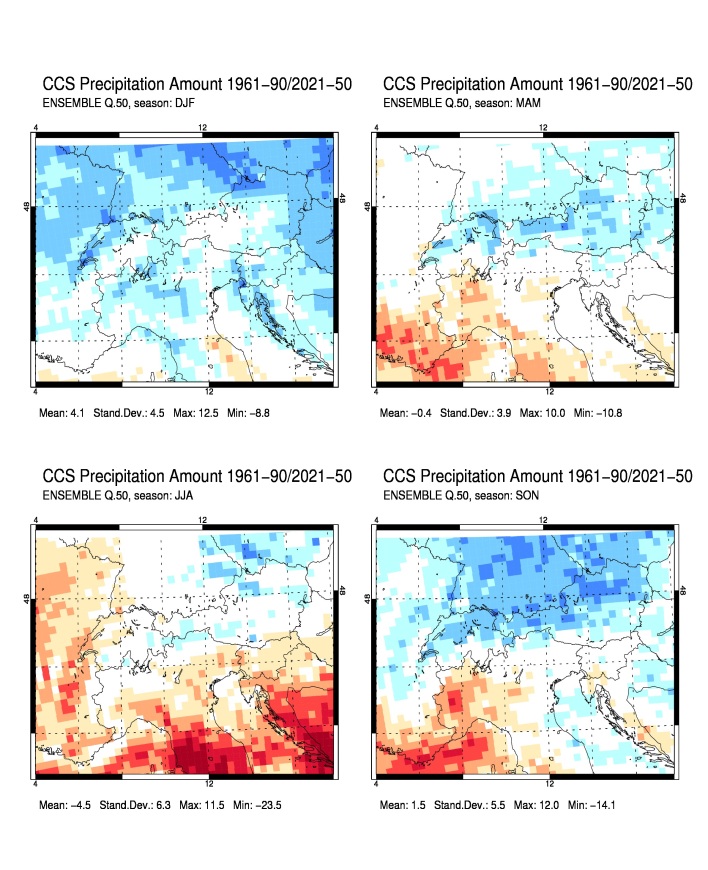 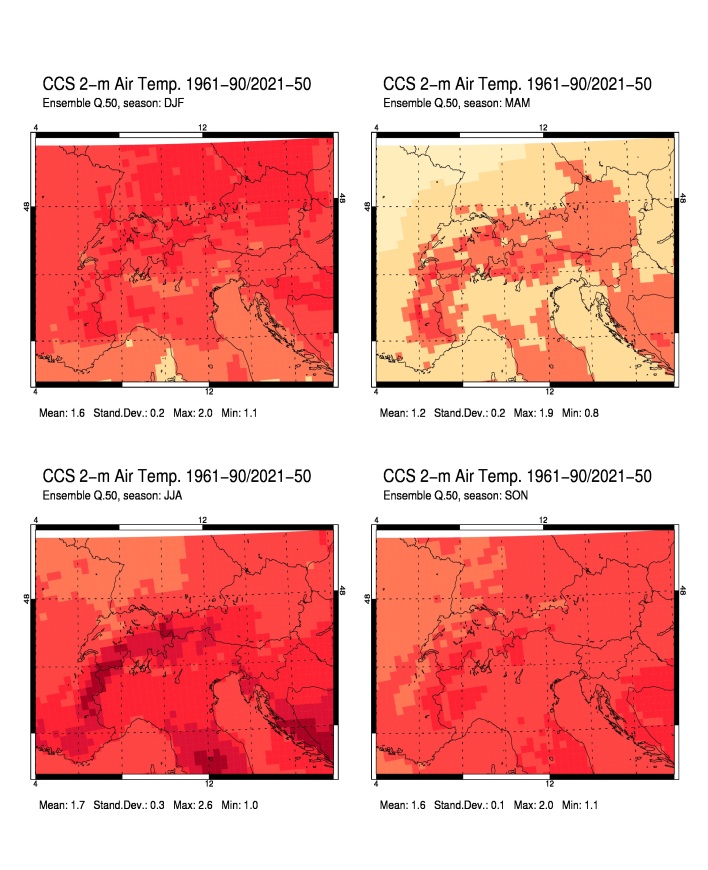 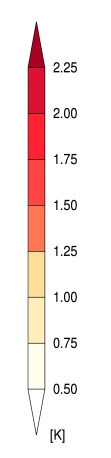 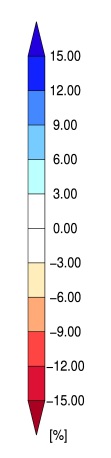 Gobiet et al., 2014:
Science of the
Total Environment
Changements de précipitationsalpines
DJF
DJF
Temp
Precip
JJA
JJA
Beniston, 2006:
Geophysical Research Letters
Changements desprécipitations saisonnières
40.0
30.0
20.0
10.0
Changements des précipitations
2071/2100 vs 1961/1990 [%]
0.0
-10.0
-20.0
-30.0
-40.0
Hiver
Printemps
Eté
Automne
Incidences pour lecycle hydrologique
Recul du Glacier du Rhône: 2010-2100
Changements du volumede neige
Beniston et al., 2003:
Theor. and Appl. Clim.
4500
Légère augmentation
4000
3500
3000
Altitude [m]
Pertes
de 
40 à 60%
2500
+4°C
2000
1500
1000
Pertes quasi-totales
500
0
10
20
30
40
50
60
Volume total [109 m3]
Débits moyens d’ici 2100(mm, Rhône; Porte du Scex/VS)
400
Eté
Hiver
Automne
Printemps
350
1961-1990
300
250
200
Débits mensuels moyens [m3/s]
2071-2100
150
Beniston, 2012: Journal of Hydrology
100
Fonte estivale des glaciers;
pluies d’orages
Plus de
crues?
Plus
d‘étiages?
Fonte du
manteau neigeux
50
0
J
F
M
A
M
J
J
A
S
O
N
D
Rivalités entre secteurs économiques:vers une nouvelle gouvernance de l’eau?
Changement
climatique
Ressources
en eau
Agriculture
Tourisme
Energie
Résolution de conflits potentiels
par une meilleure gouvernance de l’eau?
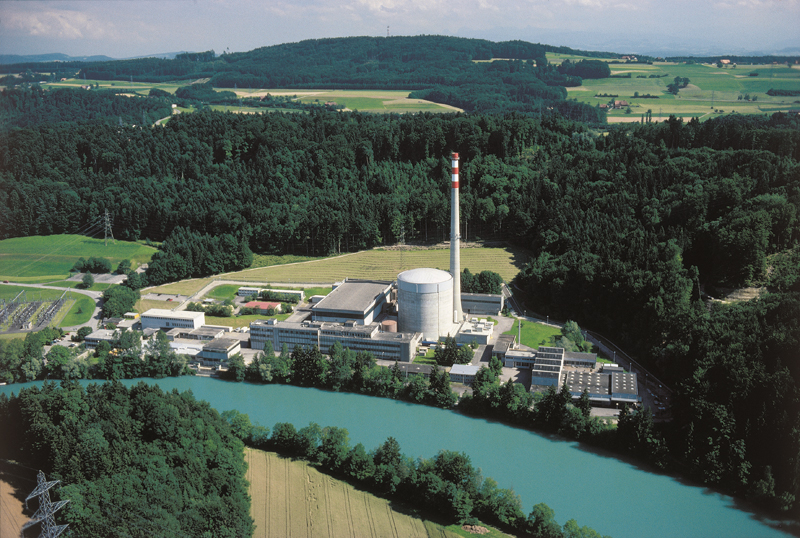 Impacts climatiques:la «sortie du nucléaire» n’est pas «neutre»…
Emissions suisses (Mios tonnes, 2014)
Transport
aérien
Méthane
Processus
industriels
CFC, HFC, …)
1,8
4,7
2,1
1,5
Source: OFS
16,1
24,8
Energie
(y. c.
chauffage
des bâtiments,
Incinération
des déchets)
Transports
(sans trafic aérien)
Interactions entre la production d’électricité et le climat
Intéractions entre les systèmesde production et le climat
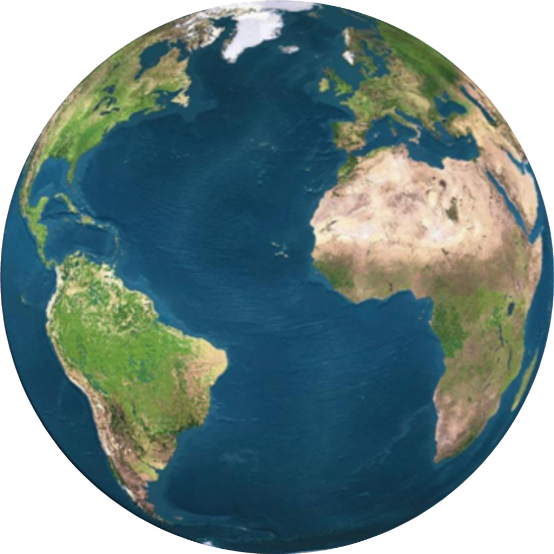 Climat
408 – 1’038
t/GWh
Carburants
fossiles
Gaz à
effet de
serre
4 – 15
t/GWh
Hydraulique
6 – 60 t/GWh
15– 55
t/GWh
Nucléaire
20 – 60
t/GWh
Géothermie
3 – 7
t/GWh
Eolien
Photo-
voltaïque
Emissions directes de CO2
+ analyse de cycle de vie
Sources:
ADEME; PSI; Stanford University
Intéractions entre le climat etles systèmes de production
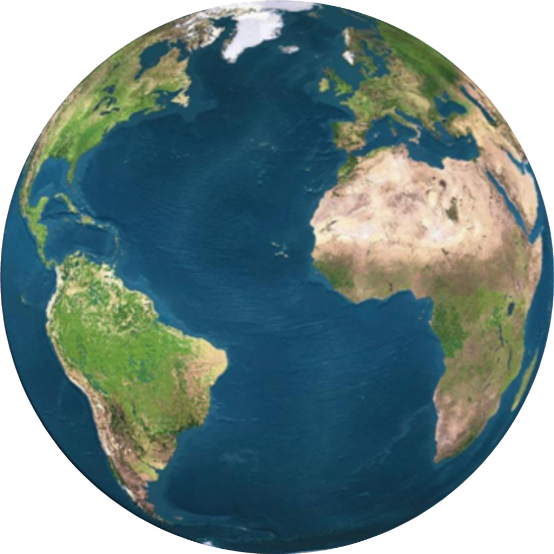 Climat
Disponibilité en eau
Carburants
fossiles
Disponibilité
en eau
Hydraulique
Disp. + temp.
de l’eau
??
Nucléaire
Vents
Nuages,
aérosols
Géothermie
Eolien
Photo-
voltaïque
Remplacer les 25 TWh du nucléaire...
Centrales à gaz
Emission d’environ 6-10 mios de tonnes de CO2, soit une augmentation de 25-40% dans le secteur «Energie» de la Suisse
Une augmentation globale de CO2 d’environ 12-20 % - donc en contradiction avec les objectifs du Protocole de Kyoto!
Renouvelables
Limites physiques (ensoleillement; intermittence du vent; …)
Pression sur les prix (panneaux solaires chinois; politique allemande des prix de l’énergie…)
Hydraulique
Marges bénéficiaires en chute libre
Incertitudes sur l’intégration dans la marché européen de l’électricité
Evolution climatique et ressources en eau
Efficience énergétique
Bâtiments à mettre aux normes; secteur des transports
Impacts sur les océans
Montée du niveau des océans
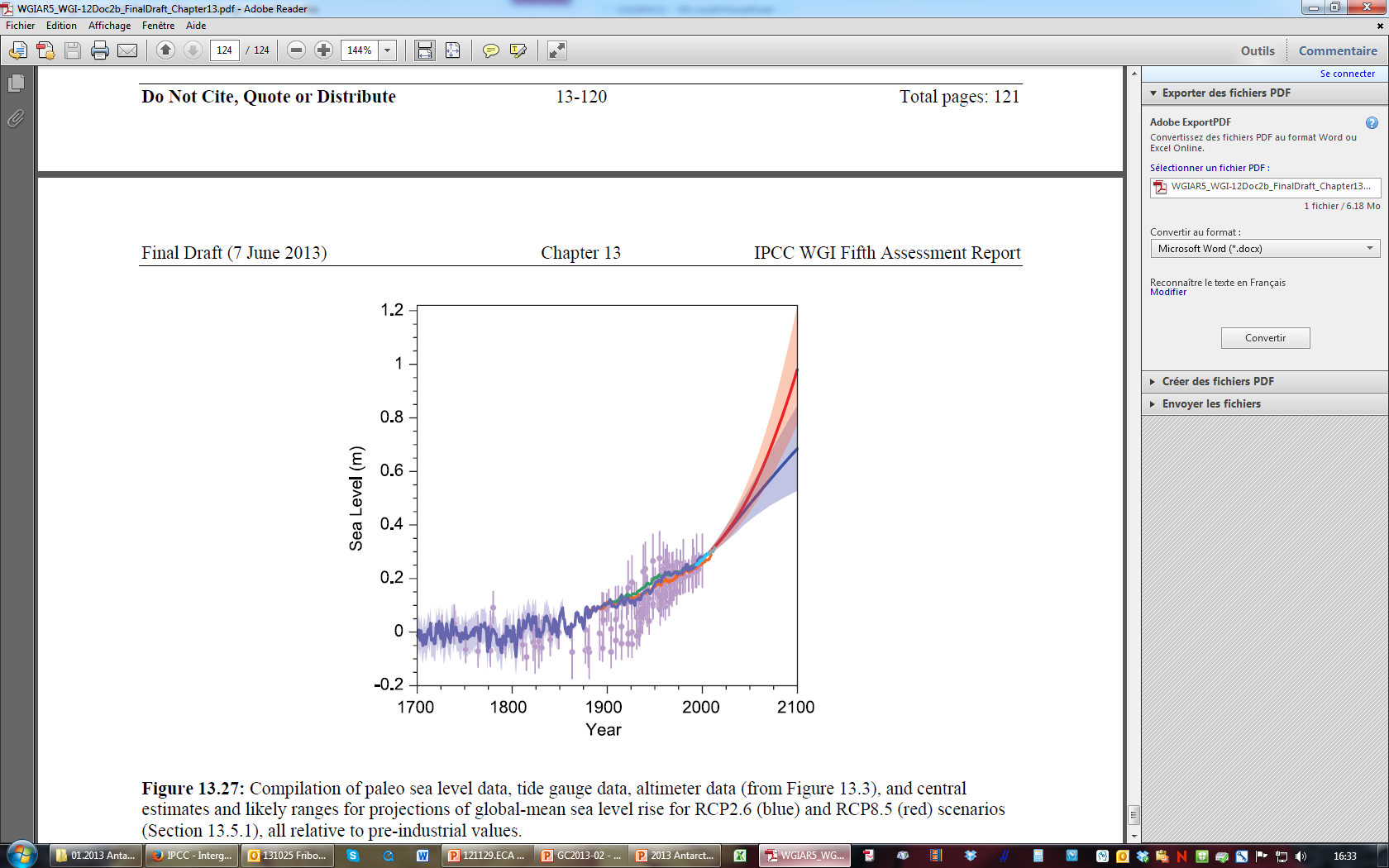 Hausse de l’océan [m]
Contributions à la montée des océans
100
Total
80
60
Dilatation
thermique
Montée des océans [cm]
40
Glaciers alpins
20
Groenland (?)
0
Antarctique
-5
1990
2000
2020
2040
2060
2080
2100
Changements de pH océanique,1900 - 2010
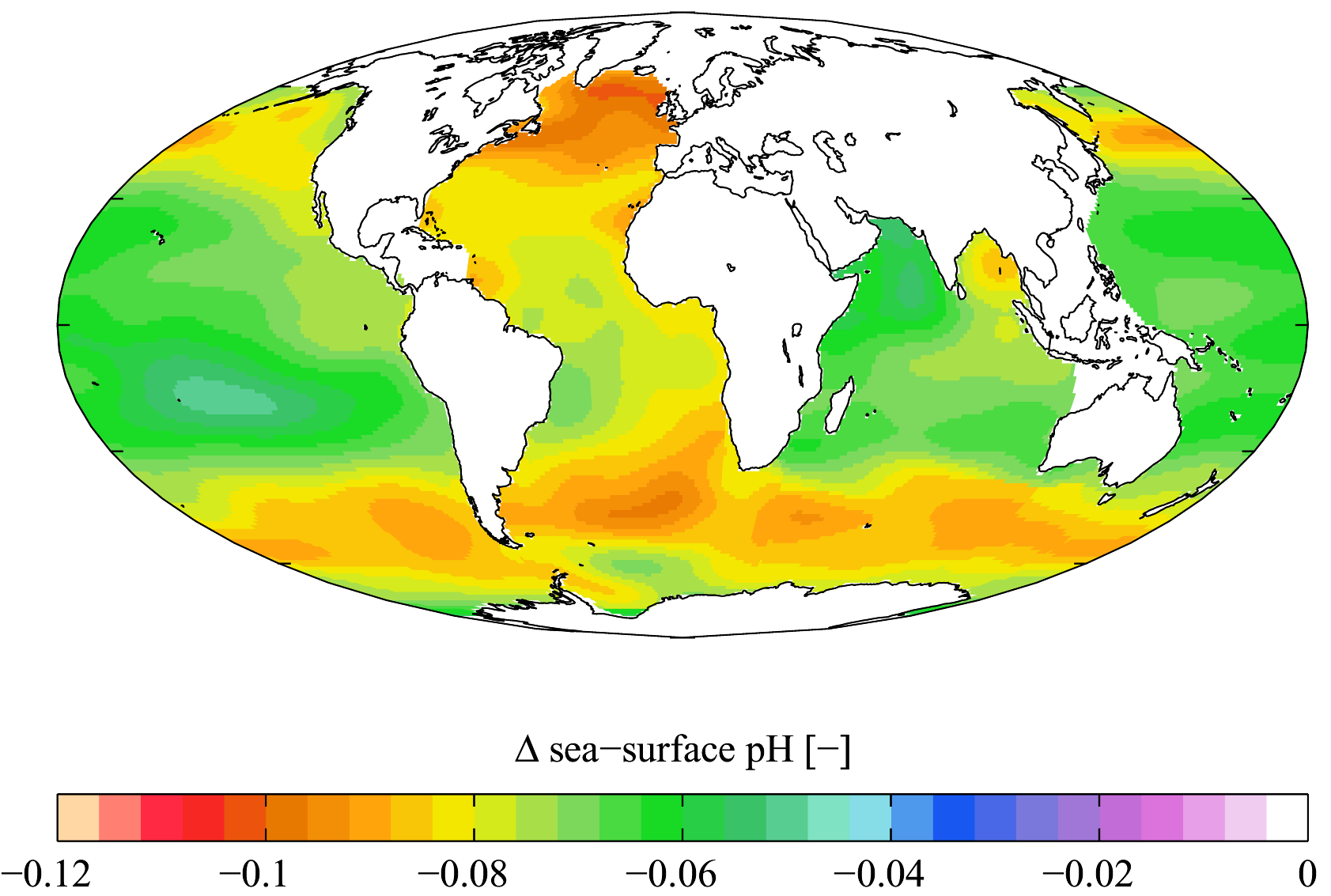 L’acidification de l’océan:une «bombe à retardement»?
CO2
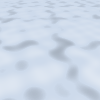 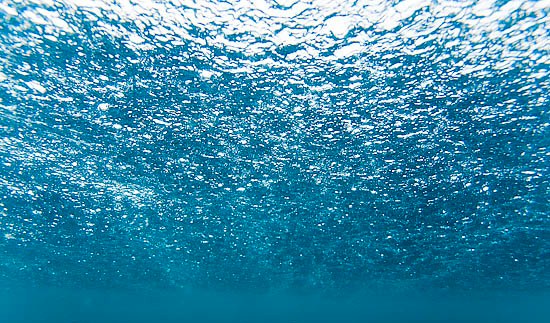 CO2
CO2  + H2O = H2CO3 (Acide carbonique)
Augmentation de l’acidité (PH) de l’océan
Dissolution du carbonate de calcium contenu dans
divers organismes marins (dont le plankton…)
Réduction de la capacité d’absorption du CO2
Evolution de l’aragonite de surface, 1800-2100
Risques pour les récifs de corail
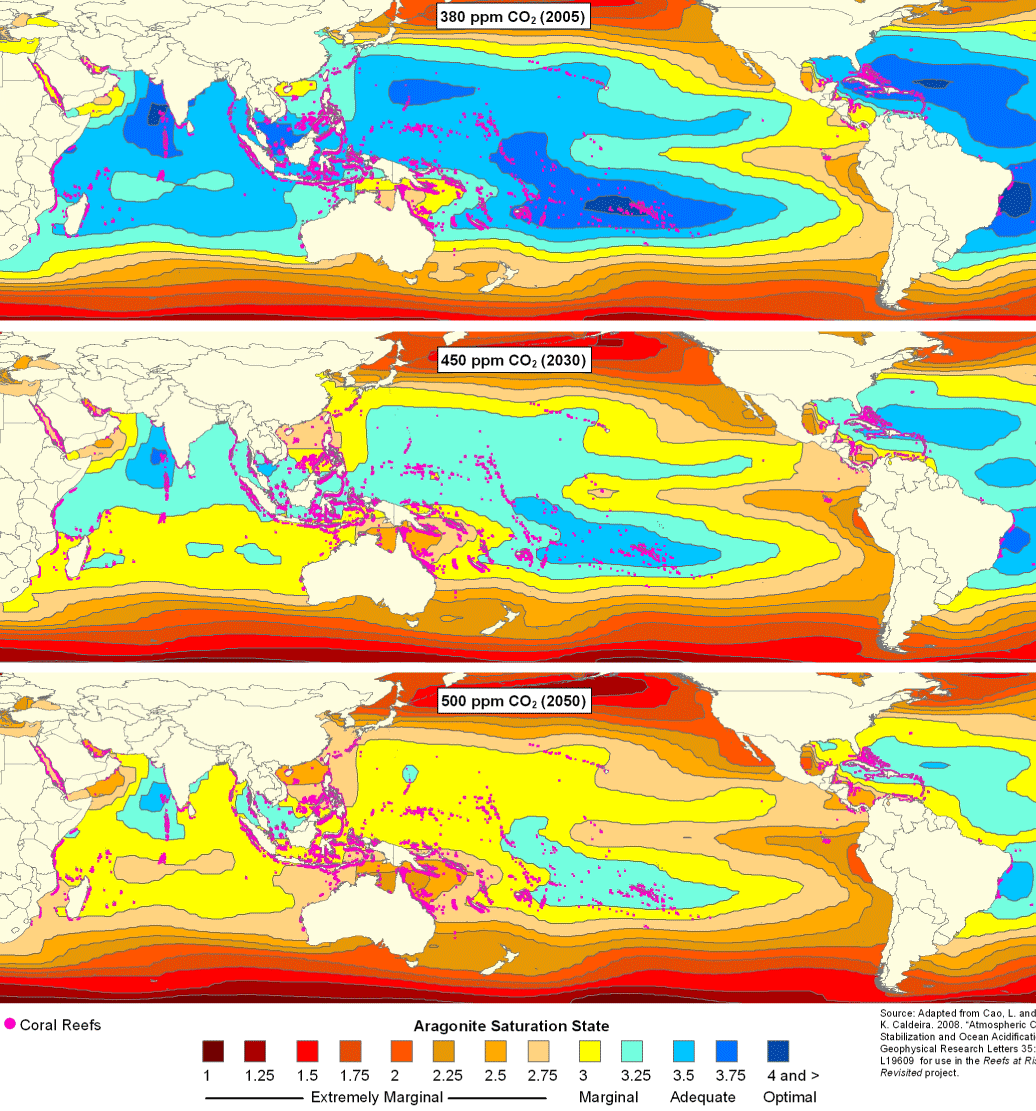 Saturation de 
l’Aragonite
Récifs
coraliens
Critique
Marginal
Adéquat
Optimal
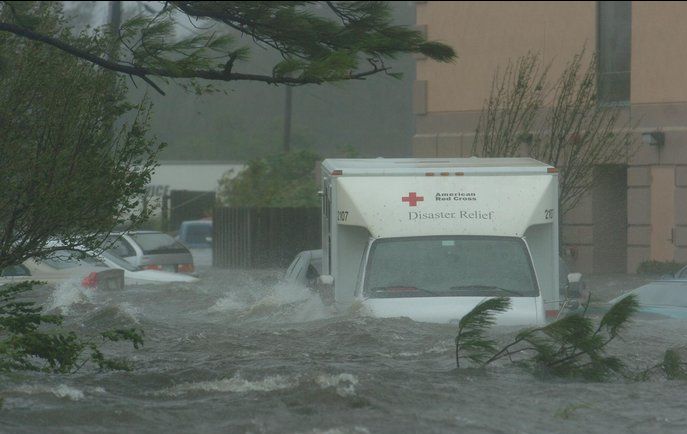 Extrêmes climatiques
Définitions
Exemples suisses:
La canicule de 2003
Les pluies extrêmes et inondations de 2005
Variabilité et influence du type de temps
Qu’est-ce qu’un extrême climatique?
Un évènement intense?
Approches basées sur le dépassement de seuils
Dépassement des seuils de 30°C et 35°C à Bâle pendant l’été 2003
40
35
30
Tmax [°C]
25
20
Juin
Juillet
Août
15
150
160
170
180
190
200
210
220
230
240
Jour de l’année 2003
Qu’est-ce qu’un extrême climatique?
Un évènement intense?
Approches basées sur le dépassement de seuils
Un évènement rare?
Approches basées sur la fréquence
Températures estivales à Bâle, 1901-2004
Beniston, M., 2004:
Geophys. Res. Letters
7
6
5
4
3
Ecart de Tmax par rapport
à la moyenne 1961-1990 [°C]
2
1
0
-1
-2
-3
1991
2001
1931
1941
1951
1961
1971
1901
1911
1921
1981
Qu’est-ce qu’un extrême climatique?
Un extrême par rapport aux impacts?
Approches basées sur la sensibilité, la vulnérabilité et l’adaptabilité de systèmes
Un impact extrême n’est pas nécessairement lié à un évènement climatique extrême!
Un évènement rare?
Approches basées sur la fréquence
Un évènement intense?
Approches basées sur le dépassement de seuils
Montée du niveau des océans:vulnérabilité des zônes côtières
1m
2m
Charleston
Environ
10’000’000
de personnes
dans ces
zones à risque
Tampa/
St Petersburg
New Orleans
Miami
Fort Myers
D’où nous viennent les extrêmes?
Amplification de perturbations imbriquées dans l’écoulement atmosphérique moyen
Modulation par des phénomènes liés à la variabilité du climat à l’échelle décénale
El Niño/Southern Oscillation
Oscillation de l’Atlantique Nord
Oscillation de l’Arctique
etc…
Augmentation de l’énergie à disposition dans un climat plus chaud
Analyse statistiquedes extrêmes
Fréquence
d’occurrence
Décalage symétrique
30%
Décalage
asymétrique
20%
10%
0%
10
-20
-10
0
20
30
40°C
Dépassement du seuil des 40°C
1961-1990
2021-2050
2071-2100
EU-FP6 « ENSEMBLES » Project
Jours
1
5
10
15
20
25
Changement des pluies de la fin de l’été (JAS)
(Différence en % entre 2071-2100 et 1961-1990)(Modèle régional HIRHAM)
Précipitations saisonnières
Précipitations > 50 mm / jour
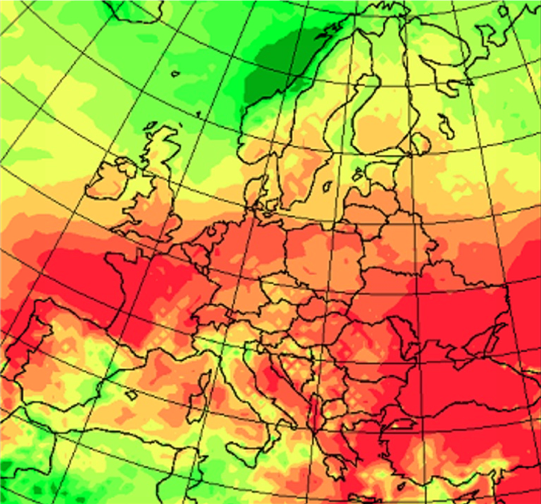 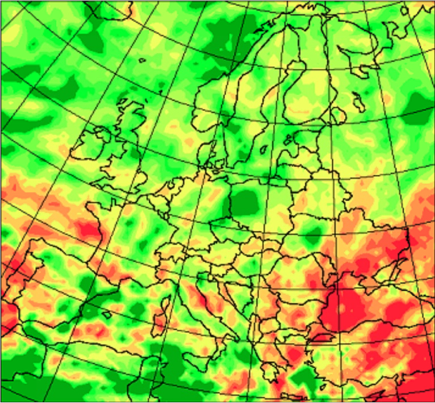 Christensen, J. H. and Christensen, O. B., Nature, 2003
Changements 
en %
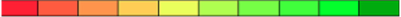 -40
-30
-20
-10
0
+10
+20
+30
+40
Changements de précipitationsextrêmes dans les Alpes
1961-1990
2071-2100 (A2)
70
108 épisodes
60
141 épisodes
50
Beniston, 2006, Geophys. Res. Letters
40
Nombre d’évènements >
50 mm/jour
30
20
10
0
Hiver
Printemps
Eté
Automne
Changements du nombrede jours de sécheresse
20.0
15.0
10.0
5.0
Changements de jours de sécheresse
2071/2100 vs 1961/1990 [%]
0.0
-5.0
-10.0
-15.0
-20.0
Hiver
Printemps
Eté
Automne
Tmin à Genève:1961-19902071-2100Automne 2006
25
20
15
Tmin [°C]
10
90%
Beniston, 2007: Geophysical Research Letters
75%
Moyenne 2071-2100
5
Quantile
50%
Moyenne 1961-1990
25%
Moyenne 2006
0
10%
Tmin journalier SON 2006
-5
J
F
M
A
M
J
J
A
S
O
N
D
Tmax à Genève:1961-19902071-2100Eté 2003
40
40
35
30
25
Tmax [°C]
20
90%
15
Beniston, 2007: Geophysical Research Letters
75%
Moyenne 2071-2100
Quantile
50%
Moyenne 1961-1990
10
25%
Moyenne 2003
10%
5
Tmax journalier JJA 2003
0
J
F
M
A
M
J
J
A
S
O
N
D
Avons-nous déjà vécu des saisons extrêmes comme celles qui deviendront la norme d’ici 2100?
6 hivers sur 10 seront au moins aussi chauds que 2006/2007
7 printemps sur 10 seront au moins aussi chauds que 2007
1 été sur 2 sera au moins aussi chaud que 2003
6 automnes sur 10 seront au moins aussi chauds que 2006
Et alors?
On peut utiliser les saisons extrêmes récentes comme exemple de ce qui risque de se reproduire souvent à l’avenir
En particulier, les impacts générés par la chaleur anormale de ces dernières années sur de nombreux secteurs environnementaux (végétation, hydrologie) et socio-économiques (agriculture, santé) vont également se reproduire de manière régulière
On peut donc commencer à planifier à l’avance des stratégies pour se prémunir contre les risques les plus négatifs du réchauffement climatique…
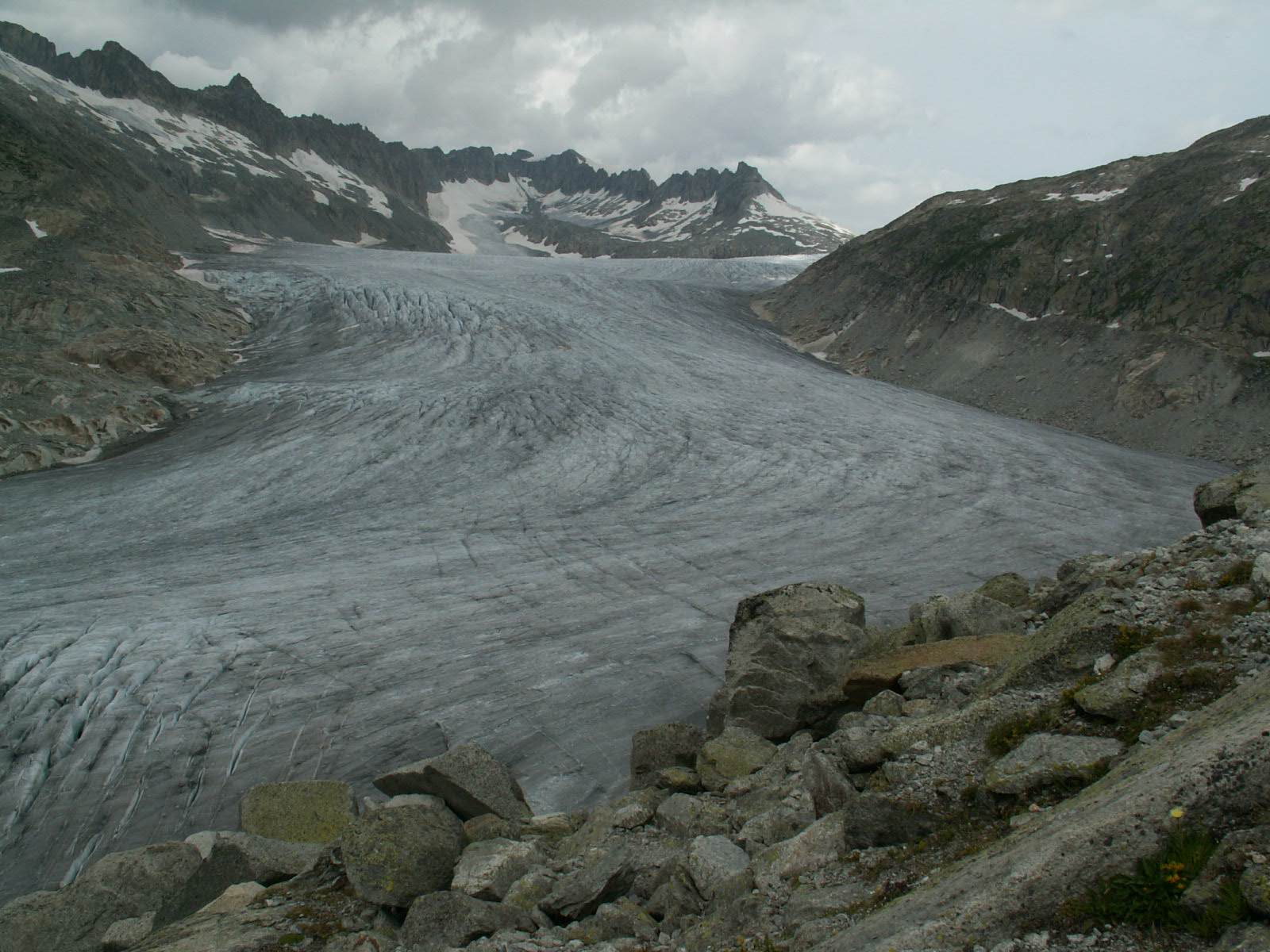 Merci de votre attention!
Martin BenistonInstitut des Sciences de l’EnvironnementUniversité de Genève
Champéry, le 25.09.2015